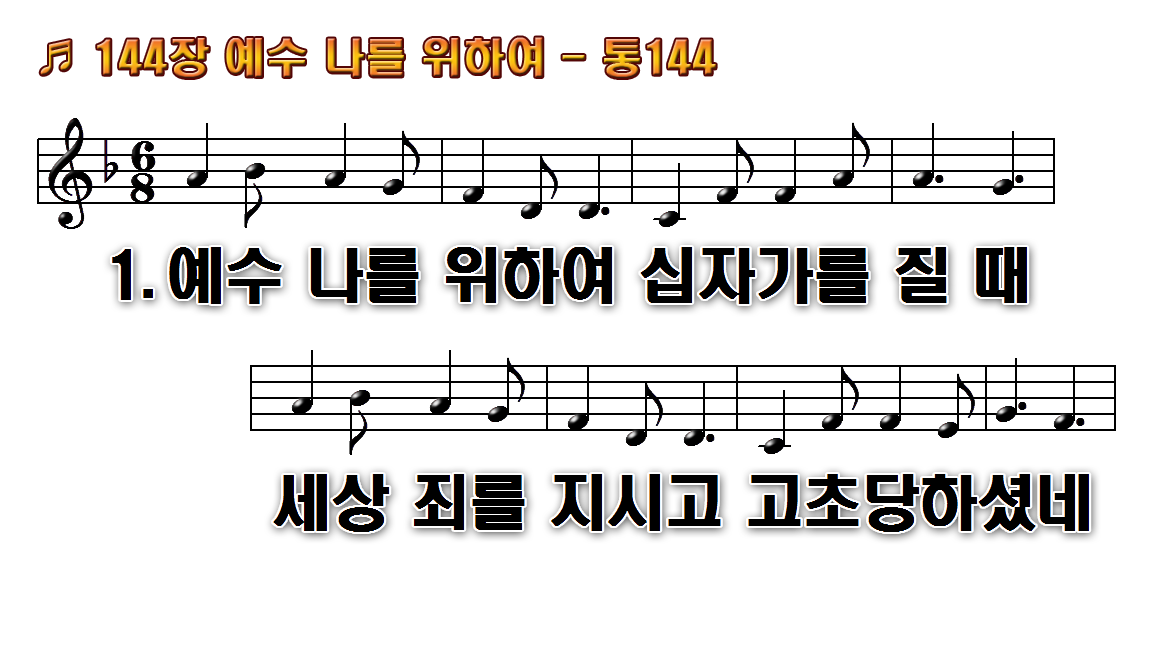 1.예수 나를 위하여 십자가를 질
2.십자가를 지심은 무슨 죄가
3.피와 같이 붉은 죄 없는 이가
4.아름답다 예수여 나의 좋은
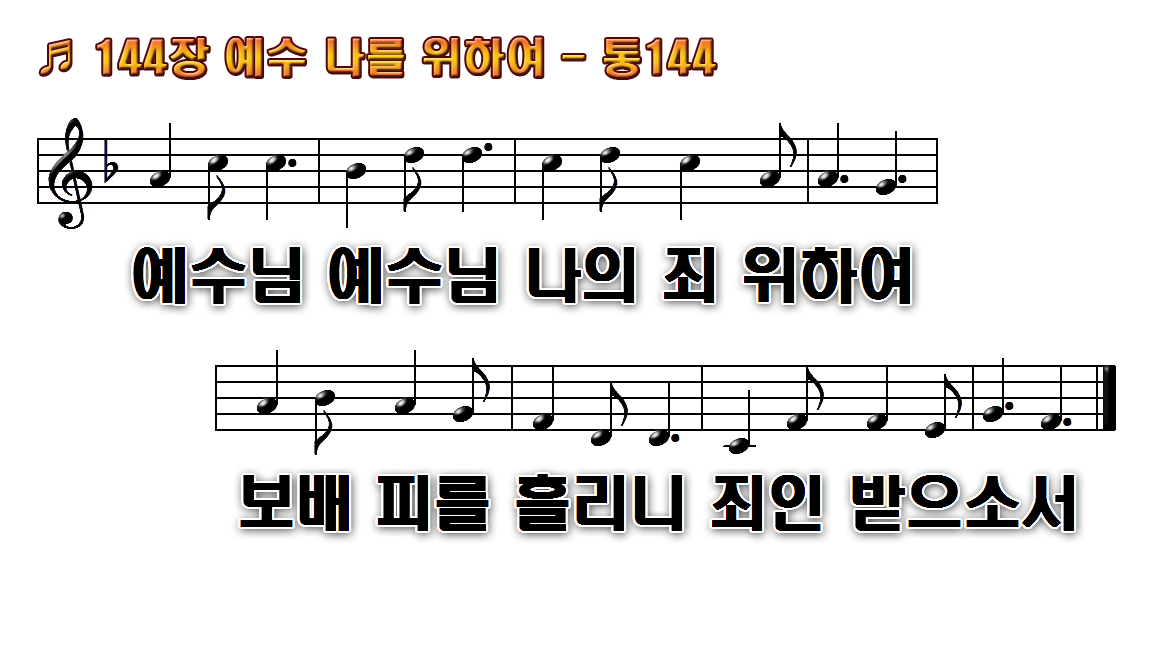 1.예수 나를 위하여 십자가를 질
2.십자가를 지심은 무슨 죄가
3.피와 같이 붉은 죄 없는 이가
4.아름답다 예수여 나의 좋은
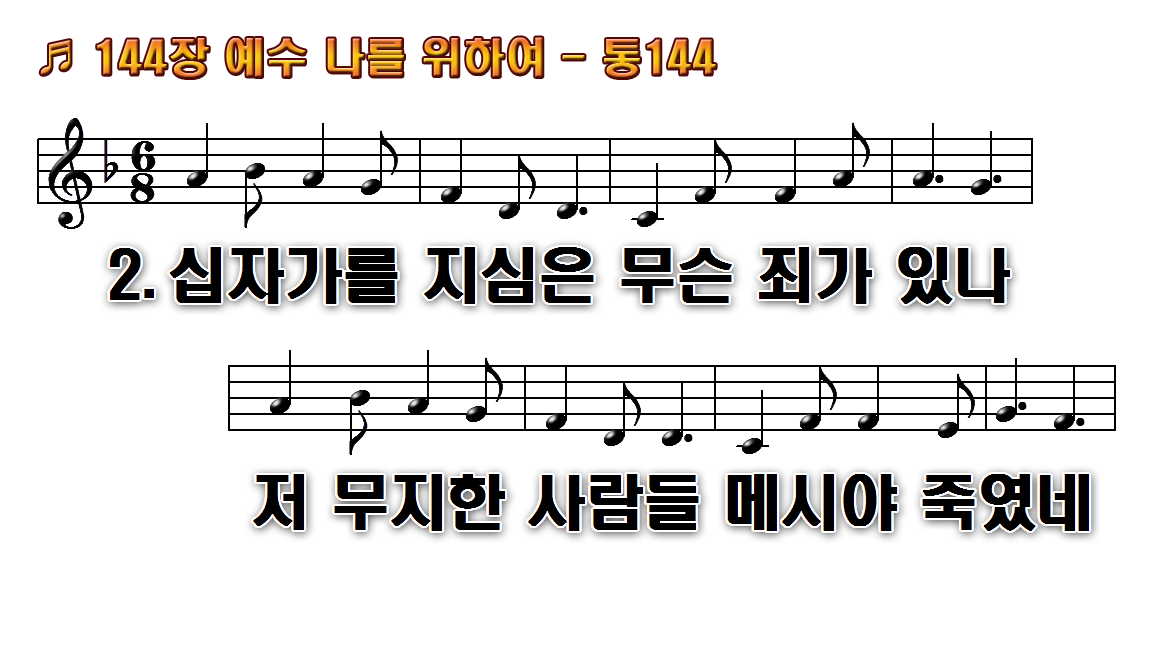 1.예수 나를 위하여 십자가를 질
2.십자가를 지심은 무슨 죄가
3.피와 같이 붉은 죄 없는 이가
4.아름답다 예수여 나의 좋은
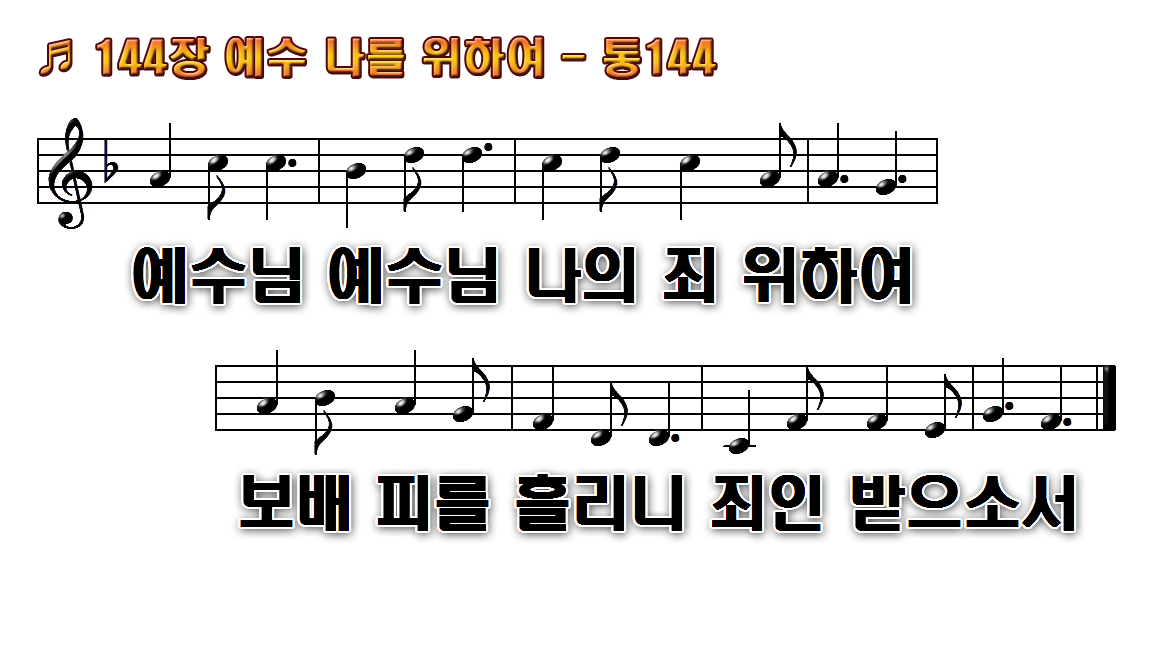 1.예수 나를 위하여 십자가를 질
2.십자가를 지심은 무슨 죄가
3.피와 같이 붉은 죄 없는 이가
4.아름답다 예수여 나의 좋은
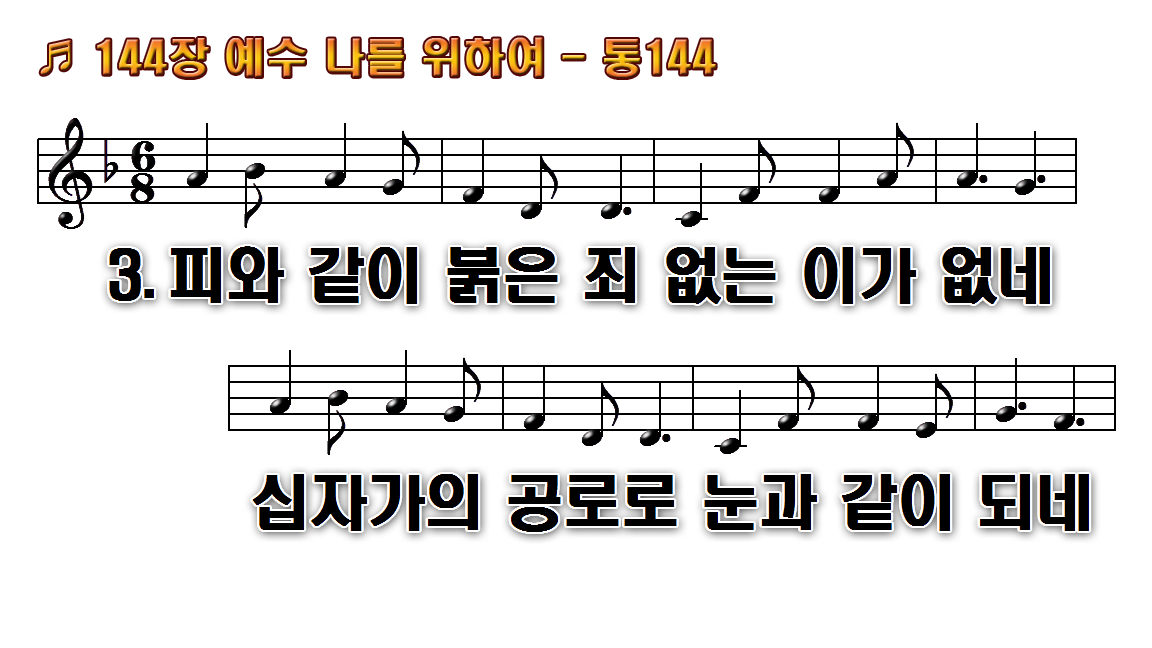 1.예수 나를 위하여 십자가를 질
2.십자가를 지심은 무슨 죄가
3.피와 같이 붉은 죄 없는 이가
4.아름답다 예수여 나의 좋은
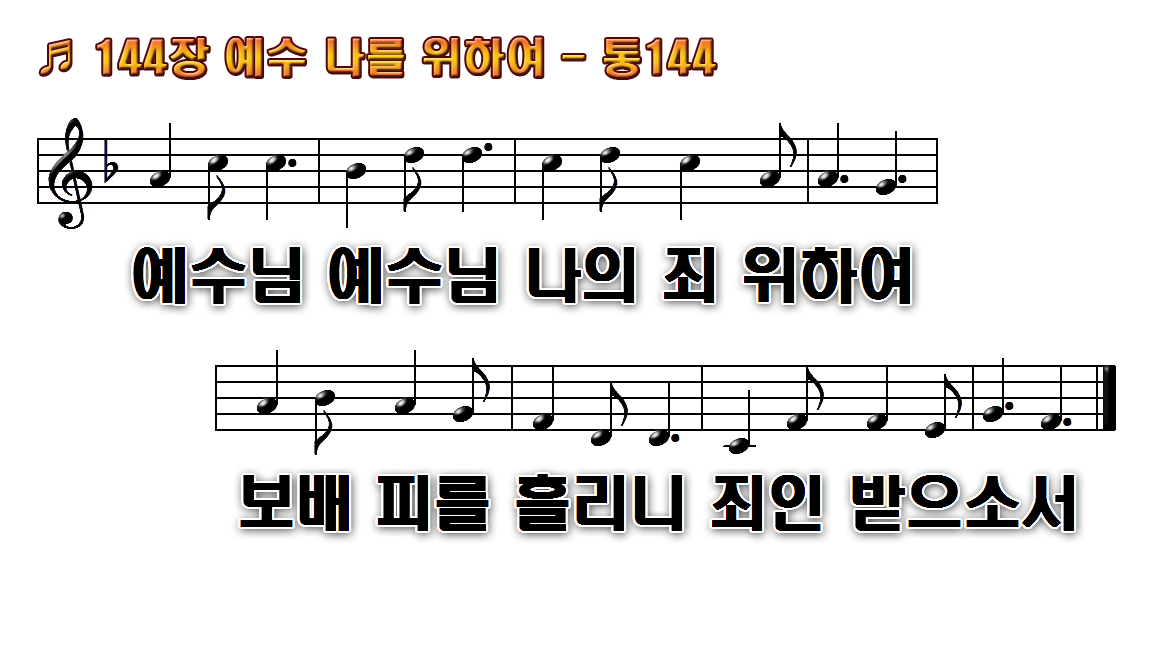 1.예수 나를 위하여 십자가를 질
2.십자가를 지심은 무슨 죄가
3.피와 같이 붉은 죄 없는 이가
4.아름답다 예수여 나의 좋은
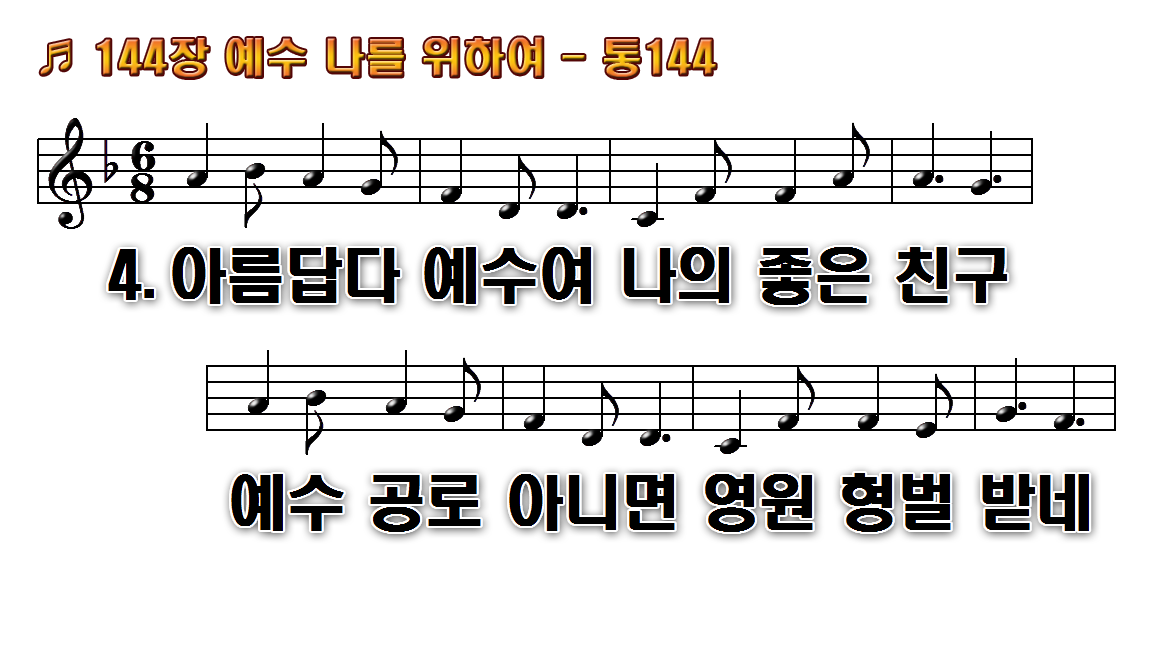 1.예수 나를 위하여 십자가를 질
2.십자가를 지심은 무슨 죄가
3.피와 같이 붉은 죄 없는 이가
4.아름답다 예수여 나의 좋은
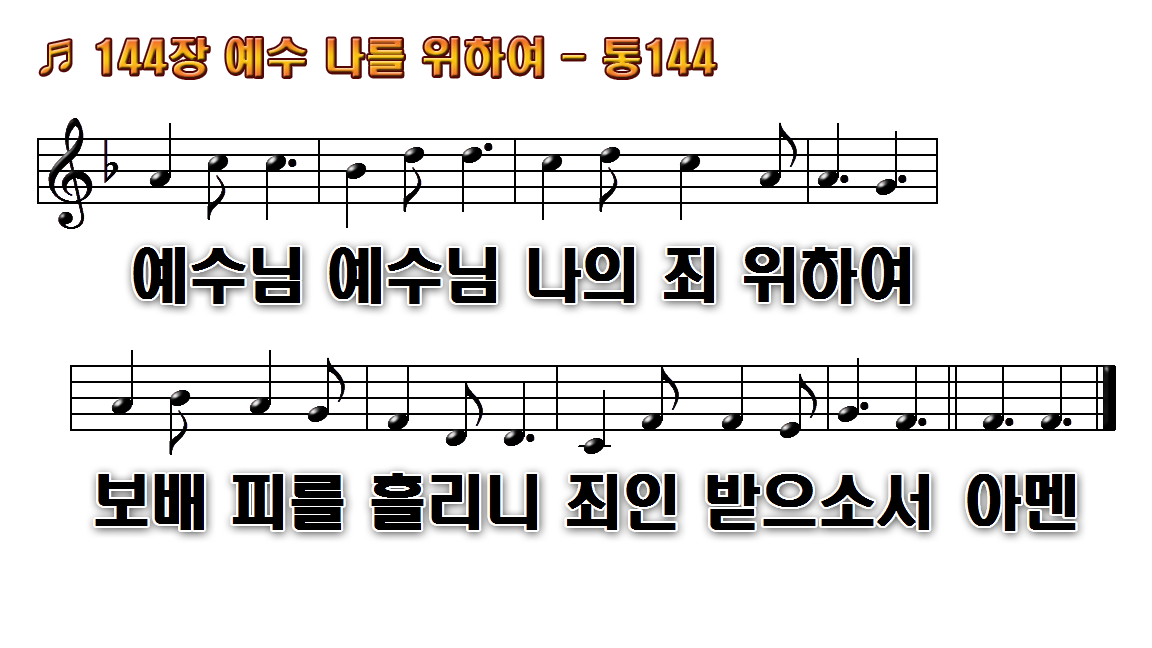 1.예수 나를 위하여 십자가를 질
2.십자가를 지심은 무슨 죄가
3.피와 같이 붉은 죄 없는 이가
4.아름답다 예수여 나의 좋은
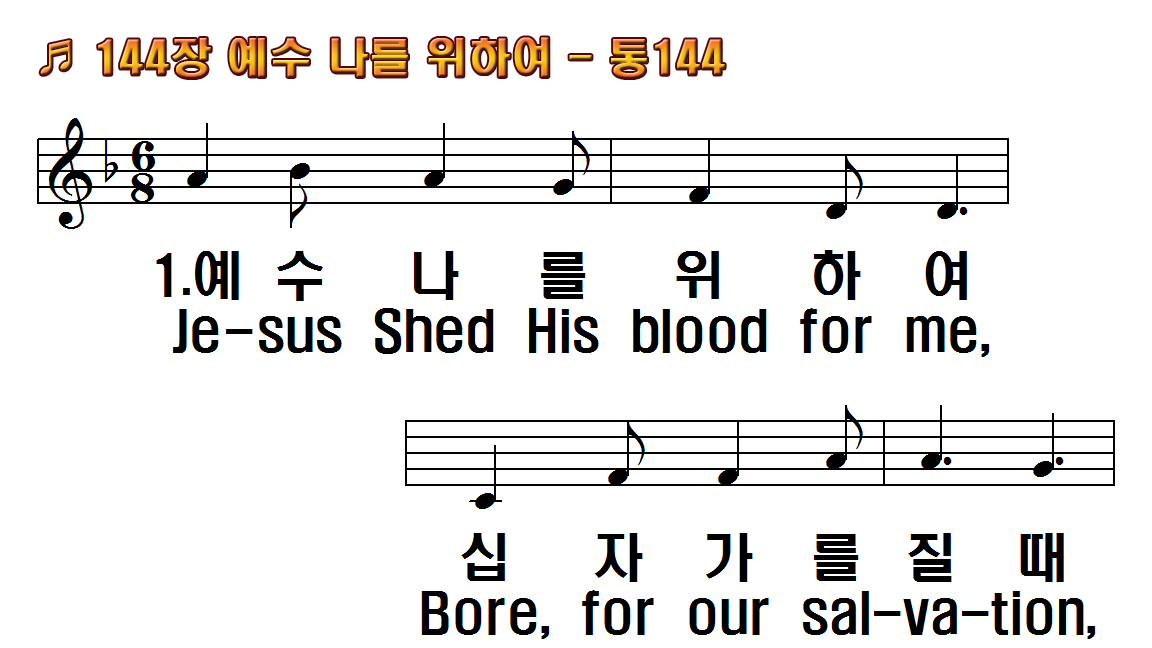 1.예수 나를 위하여
2.십자가를 지심은
3.피와 같이 붉은 죄
4.아름답다 예수여
후.예수님 예수님
1.Jesus Shed His blood
2.For what crime
3.None there lives who
4.Jesus, oh so fair art
R.Jesus, Lord, Jesus,
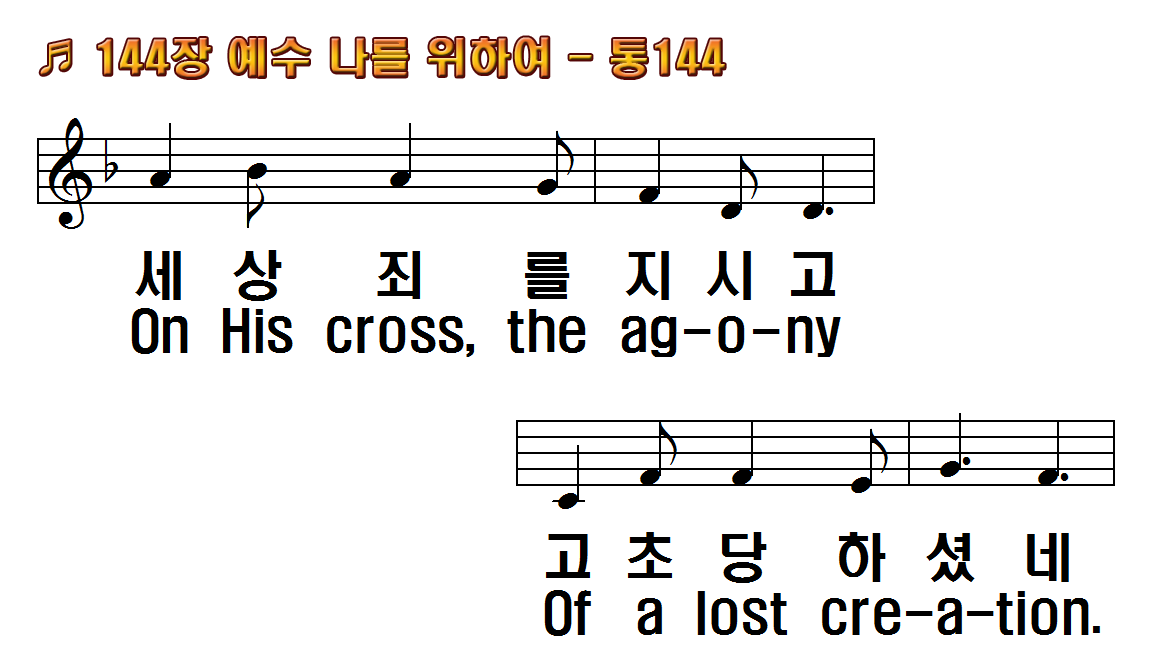 1.예수 나를 위하여
2.십자가를 지심은
3.피와 같이 붉은 죄
4.아름답다 예수여
후.예수님 예수님
1.Jesus Shed His blood
2.For what crime
3.None there lives who
4.Jesus, oh so fair art
R.Jesus, Lord, Jesus,
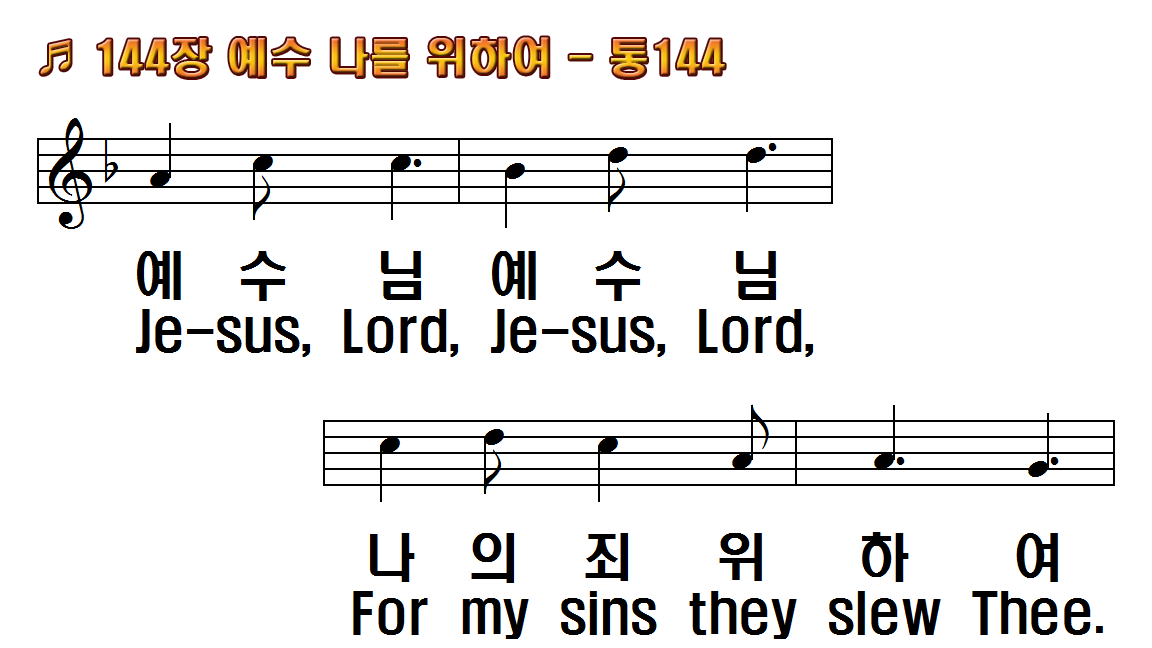 1.예수 나를 위하여
2.십자가를 지심은
3.피와 같이 붉은 죄
4.아름답다 예수여
후.예수님 예수님
1.Jesus Shed His blood
2.For what crime
3.None there lives who
4.Jesus, oh so fair art
R.Jesus, Lord, Jesus,
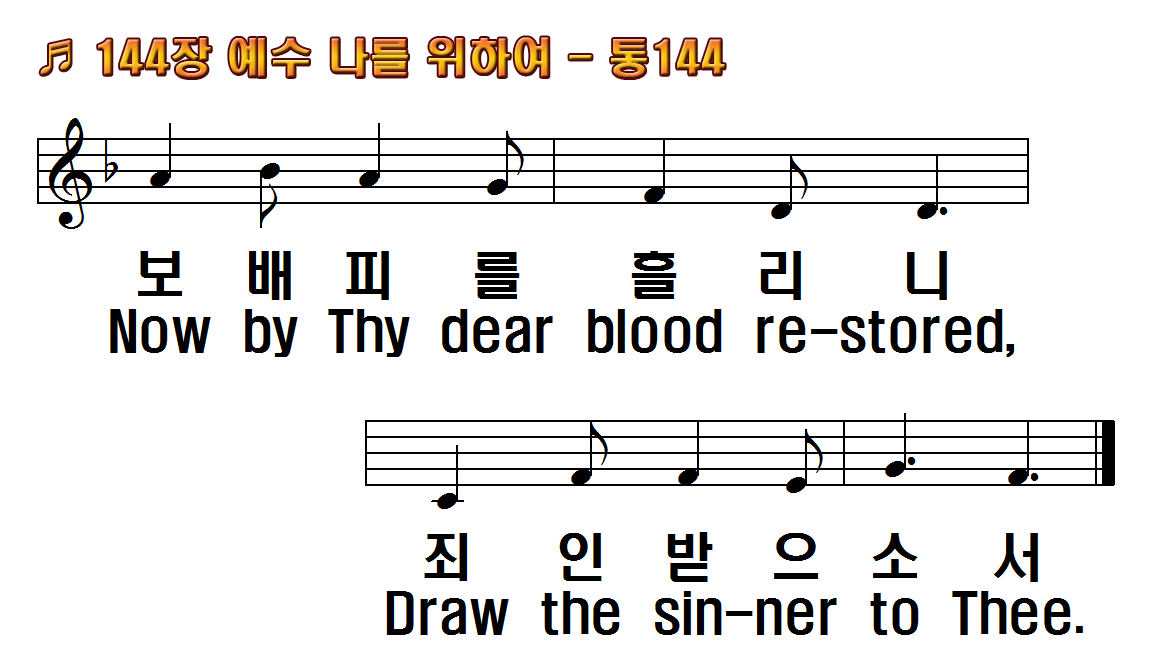 1.예수 나를 위하여
2.십자가를 지심은
3.피와 같이 붉은 죄
4.아름답다 예수여
후.예수님 예수님
1.Jesus Shed His blood
2.For what crime
3.None there lives who
4.Jesus, oh so fair art
R.Jesus, Lord, Jesus,
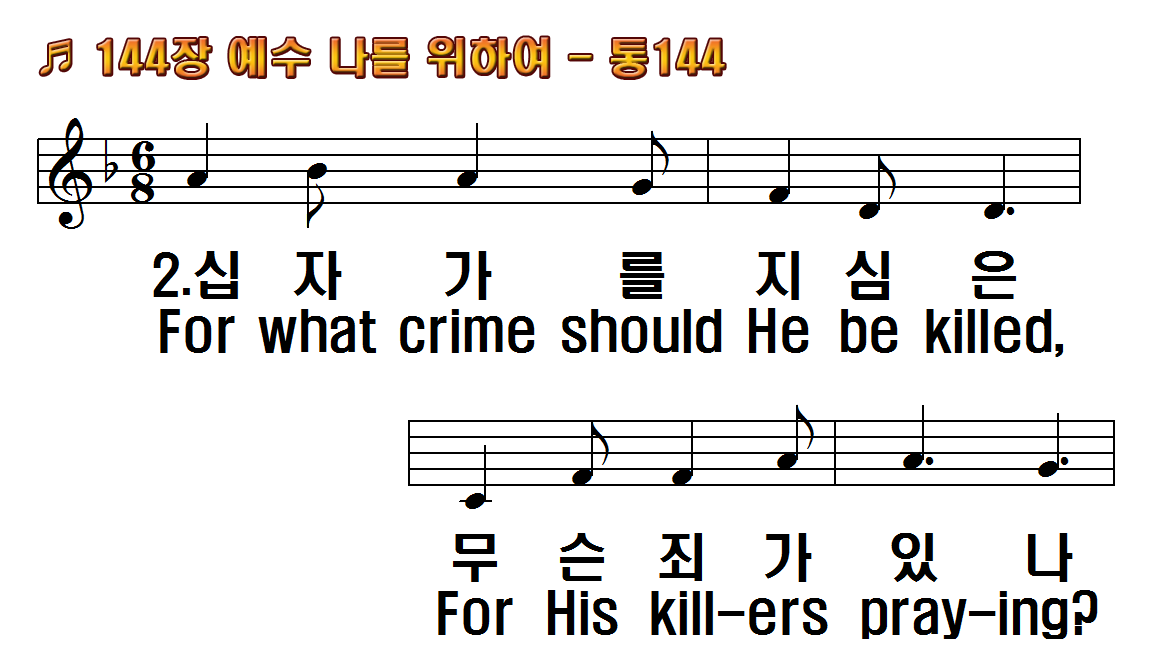 1.예수 나를 위하여
2.십자가를 지심은
3.피와 같이 붉은 죄
4.아름답다 예수여
후.예수님 예수님
1.Jesus Shed His blood
2.For what crime
3.None there lives who
4.Jesus, oh so fair art
R.Jesus, Lord, Jesus,
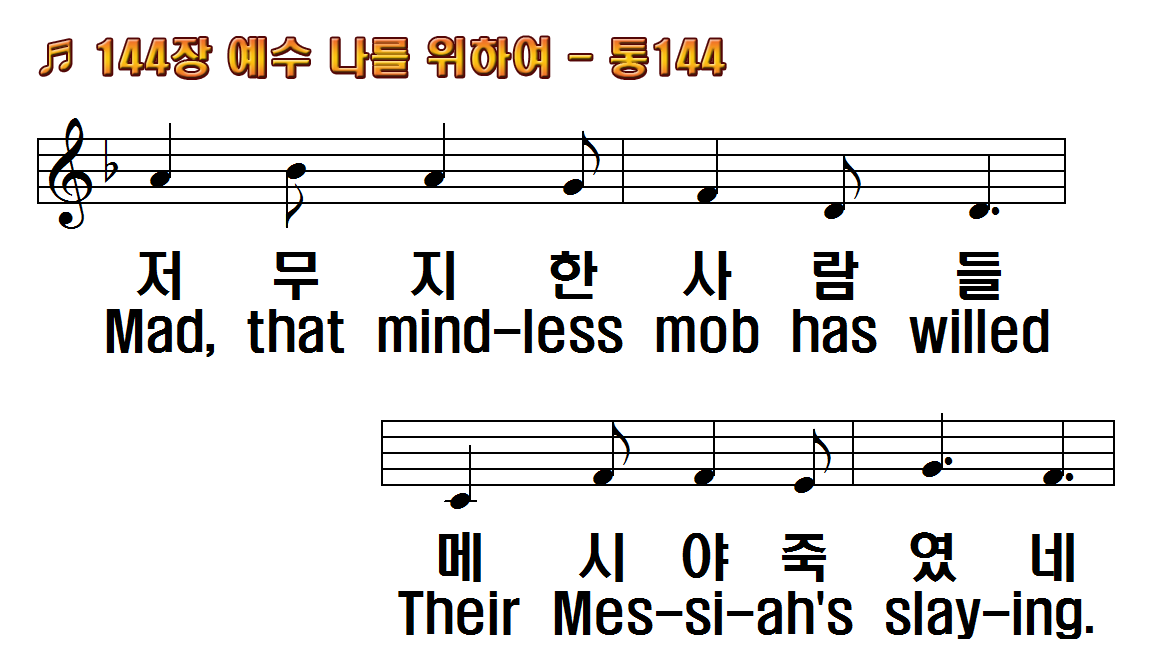 1.예수 나를 위하여
2.십자가를 지심은
3.피와 같이 붉은 죄
4.아름답다 예수여
후.예수님 예수님
1.Jesus Shed His blood
2.For what crime
3.None there lives who
4.Jesus, oh so fair art
R.Jesus, Lord, Jesus,
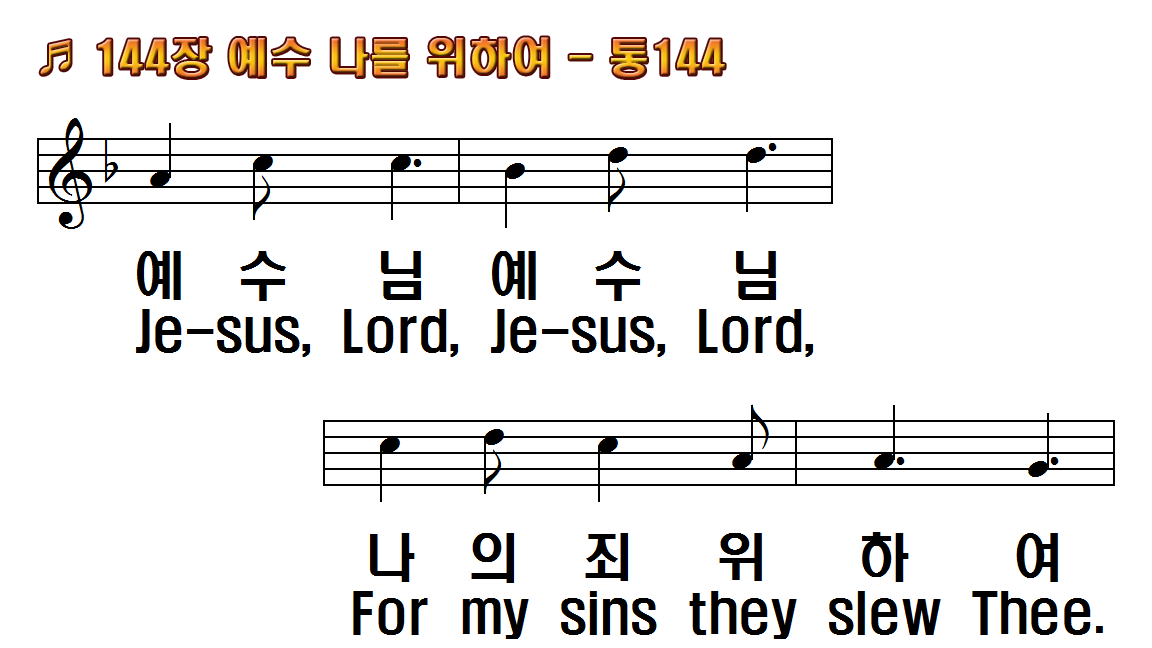 1.예수 나를 위하여
2.십자가를 지심은
3.피와 같이 붉은 죄
4.아름답다 예수여
후.예수님 예수님
1.Jesus Shed His blood
2.For what crime
3.None there lives who
4.Jesus, oh so fair art
R.Jesus, Lord, Jesus,
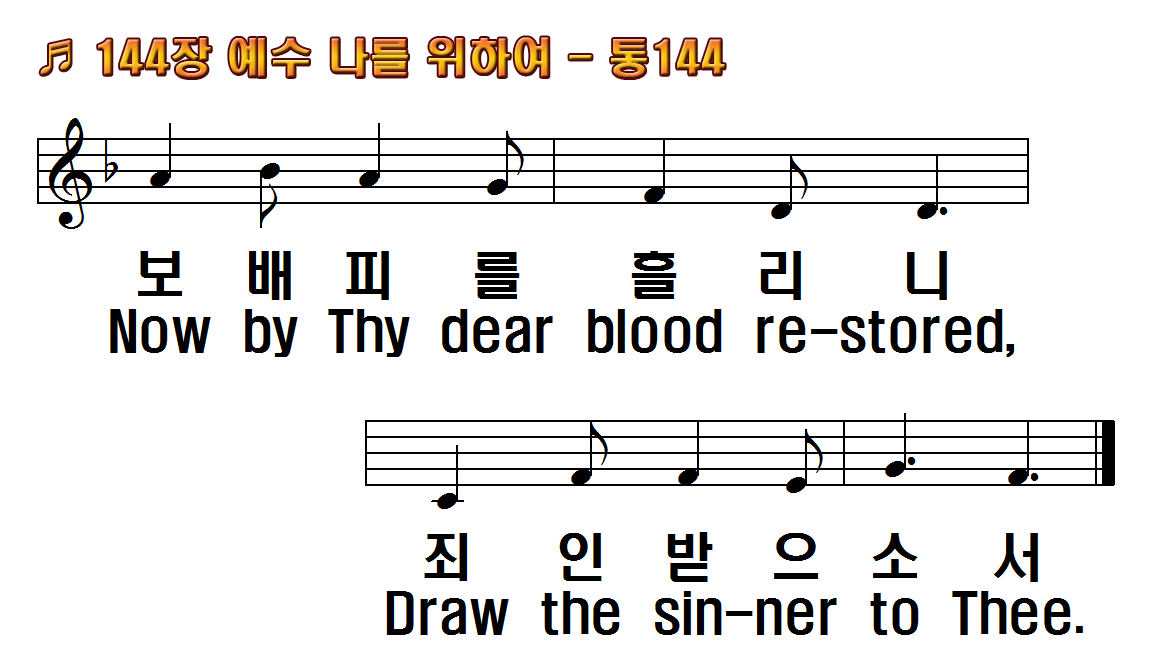 1.예수 나를 위하여
2.십자가를 지심은
3.피와 같이 붉은 죄
4.아름답다 예수여
후.예수님 예수님
1.Jesus Shed His blood
2.For what crime
3.None there lives who
4.Jesus, oh so fair art
R.Jesus, Lord, Jesus,
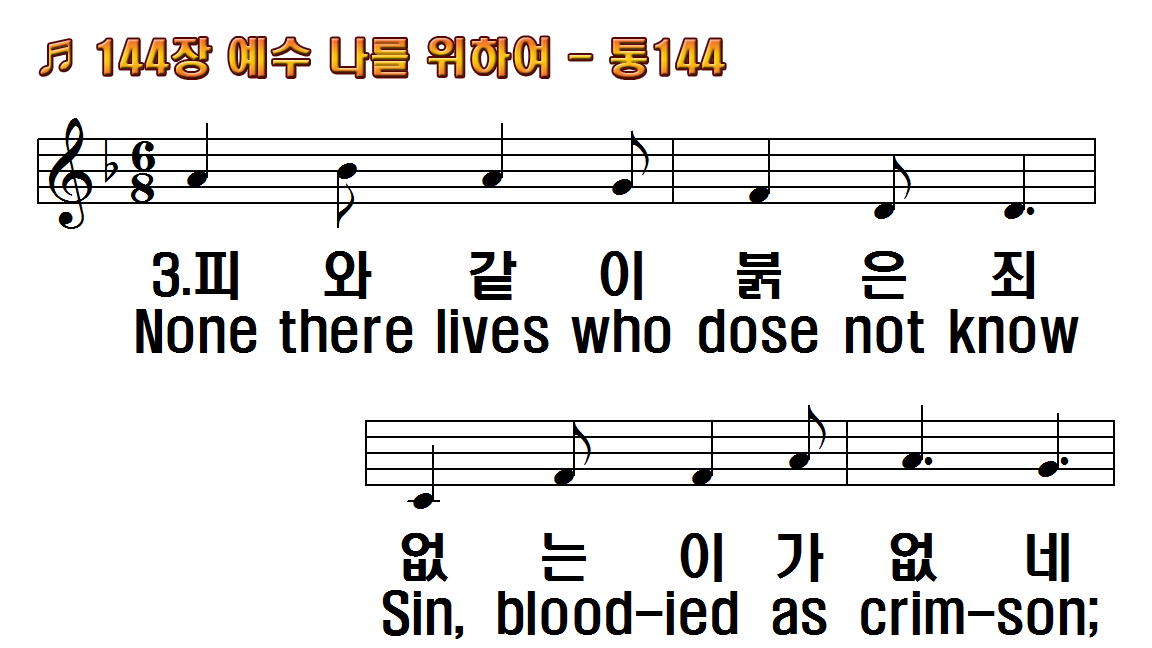 1.예수 나를 위하여
2.십자가를 지심은
3.피와 같이 붉은 죄
4.아름답다 예수여
후.예수님 예수님
1.Jesus Shed His blood
2.For what crime
3.None there lives who
4.Jesus, oh so fair art
R.Jesus, Lord, Jesus,
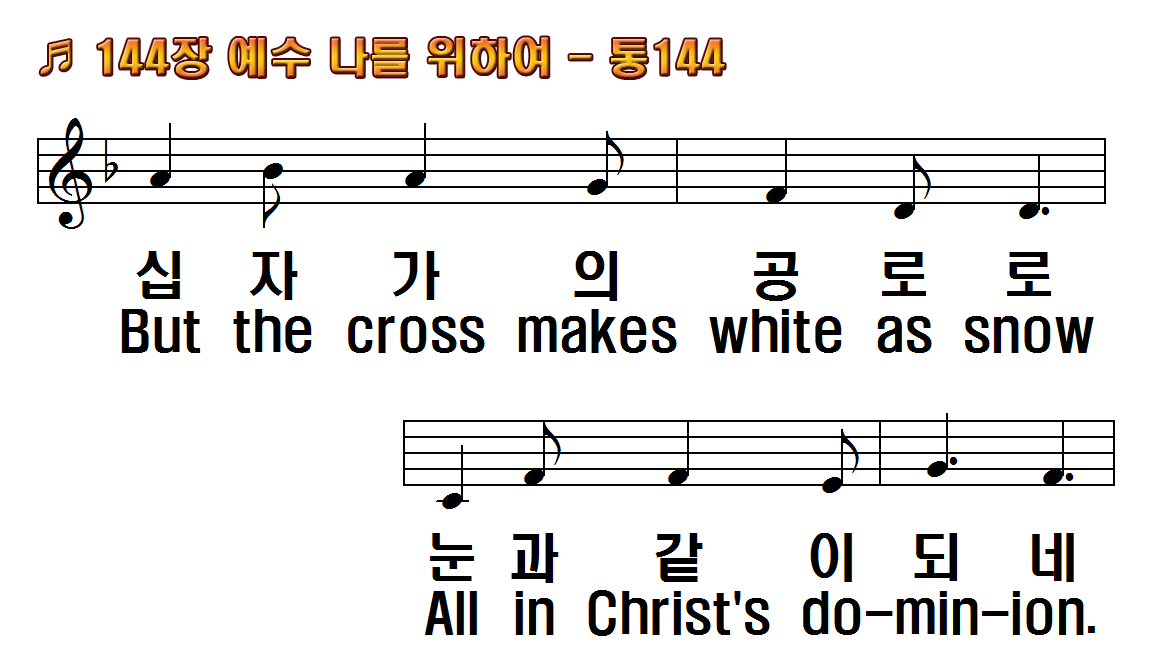 1.예수 나를 위하여
2.십자가를 지심은
3.피와 같이 붉은 죄
4.아름답다 예수여
후.예수님 예수님
1.Jesus Shed His blood
2.For what crime
3.None there lives who
4.Jesus, oh so fair art
R.Jesus, Lord, Jesus,
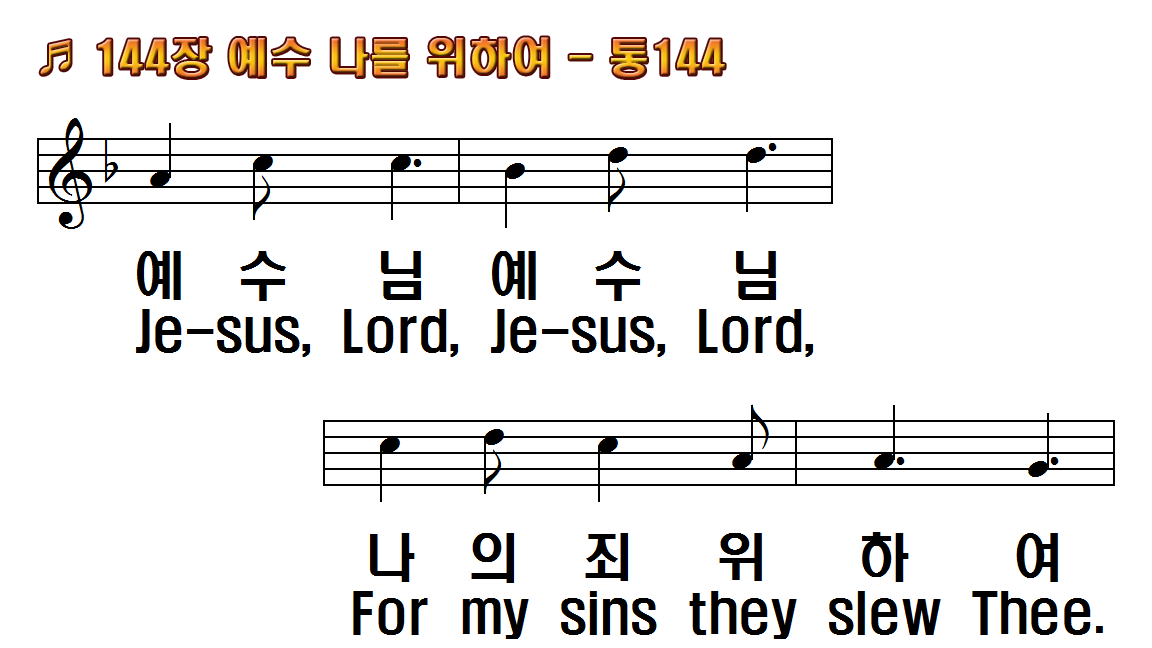 1.예수 나를 위하여
2.십자가를 지심은
3.피와 같이 붉은 죄
4.아름답다 예수여
후.예수님 예수님
1.Jesus Shed His blood
2.For what crime
3.None there lives who
4.Jesus, oh so fair art
R.Jesus, Lord, Jesus,
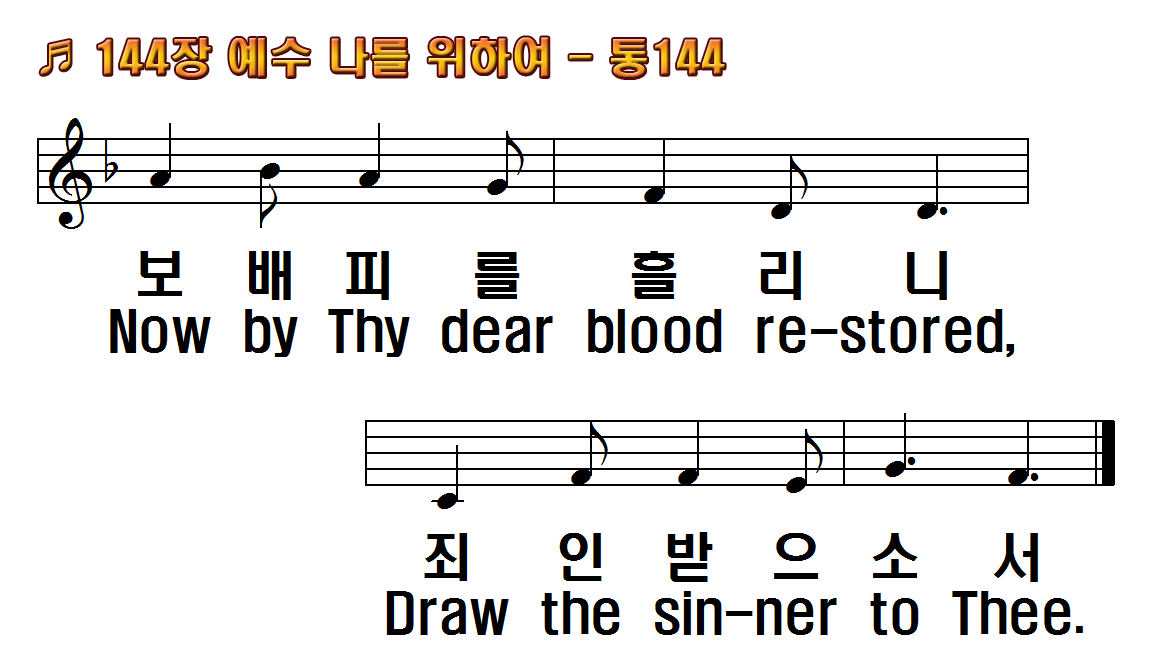 1.예수 나를 위하여
2.십자가를 지심은
3.피와 같이 붉은 죄
4.아름답다 예수여
후.예수님 예수님
1.Jesus Shed His blood
2.For what crime
3.None there lives who
4.Jesus, oh so fair art
R.Jesus, Lord, Jesus,
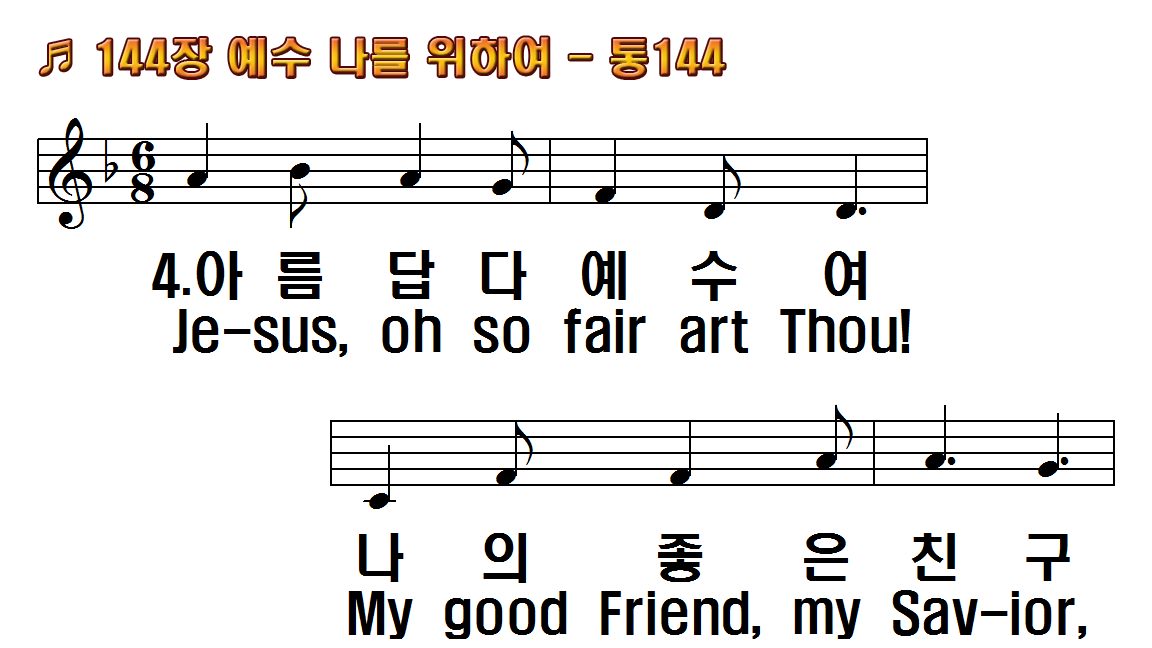 1.예수 나를 위하여
2.십자가를 지심은
3.피와 같이 붉은 죄
4.아름답다 예수여
후.예수님 예수님
1.Jesus Shed His blood
2.For what crime
3.None there lives who
4.Jesus, oh so fair art
R.Jesus, Lord, Jesus,
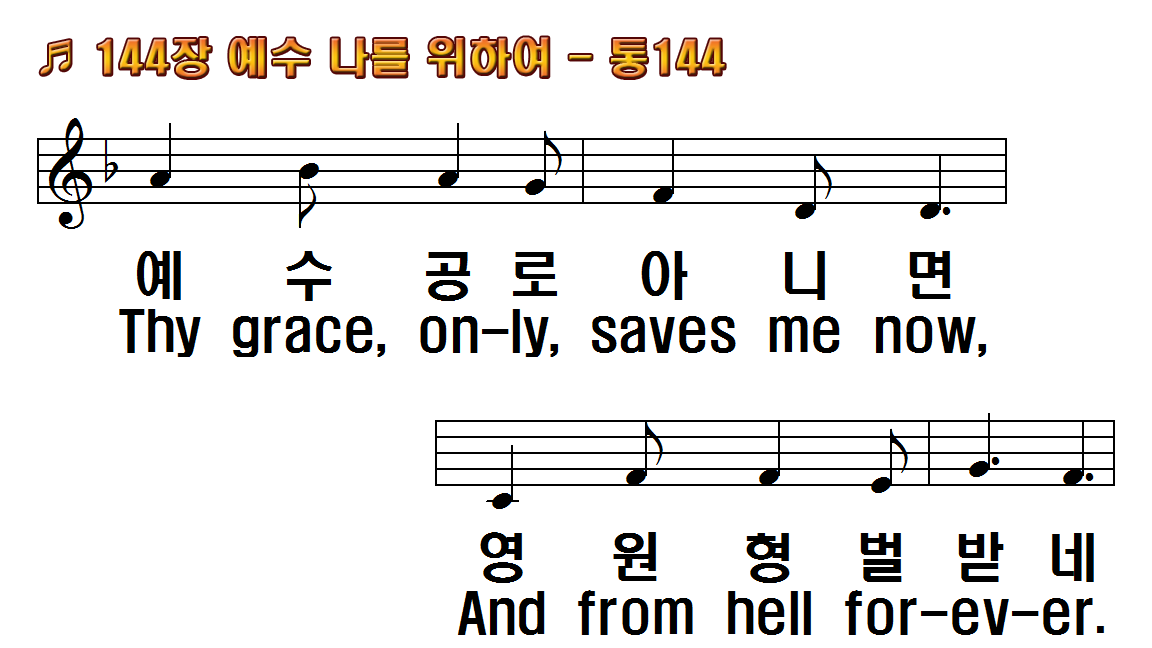 1.예수 나를 위하여
2.십자가를 지심은
3.피와 같이 붉은 죄
4.아름답다 예수여
후.예수님 예수님
1.Jesus Shed His blood
2.For what crime
3.None there lives who
4.Jesus, oh so fair art
R.Jesus, Lord, Jesus,
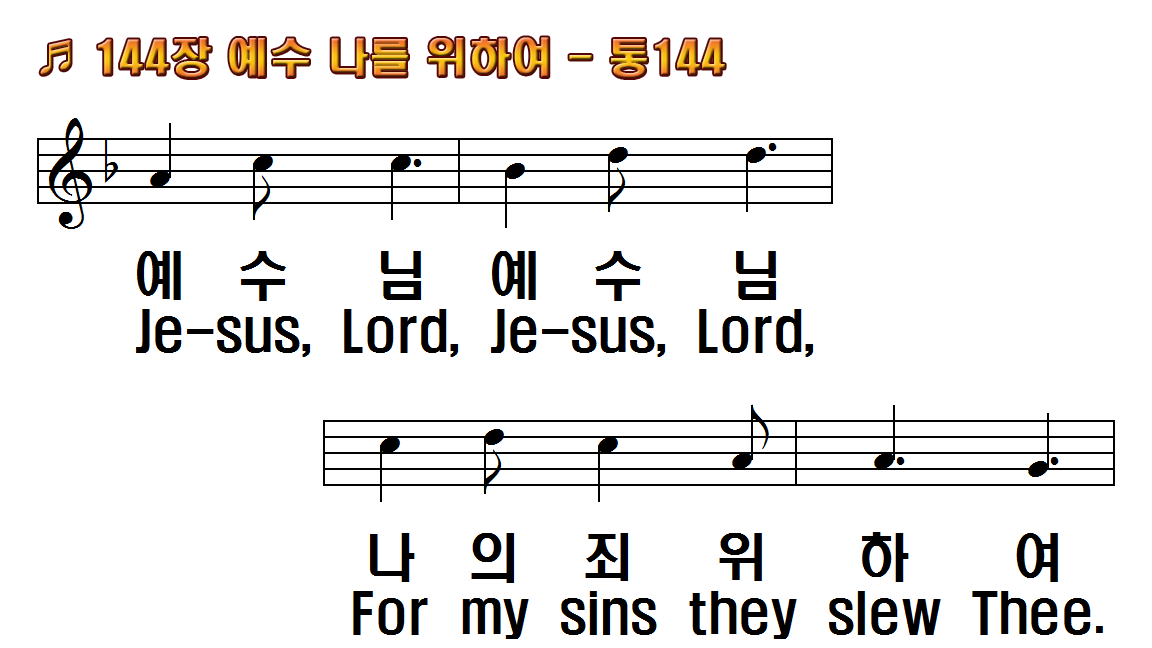 1.예수 나를 위하여
2.십자가를 지심은
3.피와 같이 붉은 죄
4.아름답다 예수여
후.예수님 예수님
1.Jesus Shed His blood
2.For what crime
3.None there lives who
4.Jesus, oh so fair art
R.Jesus, Lord, Jesus,
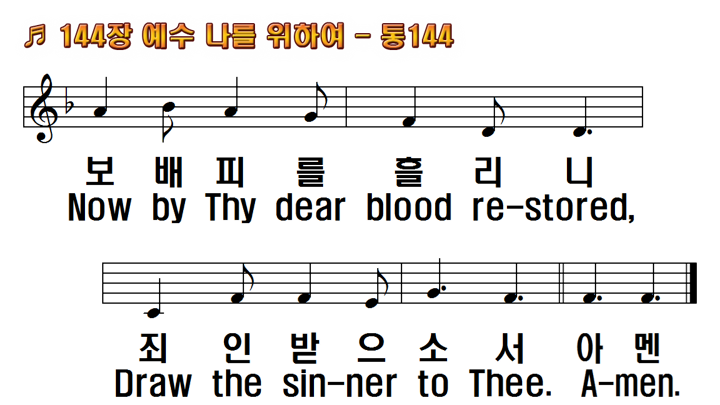 1.예수 나를 위하여
2.십자가를 지심은
3.피와 같이 붉은 죄
4.아름답다 예수여
후.예수님 예수님
1.Jesus Shed His blood
2.For what crime
3.None there lives who
4.Jesus, oh so fair art
R.Jesus, Lord, Jesus,